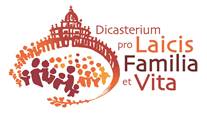 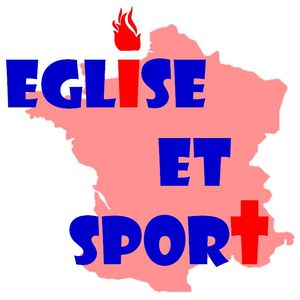 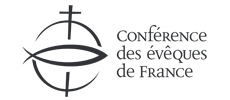 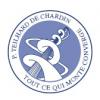 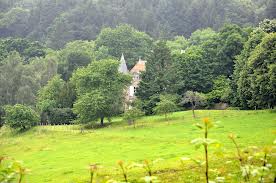 Introduction du Congrès, 3 questions
En France, quelles formes de Pastorale de Sport sont valorisées auprès des personnes pratiquant une activité physique à chaque âge de la vie ?
De quelles façons la pastorale du sport s’intègre-t-elle dans les célébrations d’évènements sportifs régionaux, nationaux et internationaux ?
Vers qui le Dicastère peut-il se tourner pour promouvoir ce qui se  fait en France pour ce qui concerne le sport et les activités physiques adaptées à chaque âge de la vie ?
Introduction du Congrès, 4 objectifs
Rendre public et valoriser des initiatives exemplaires de Pastorale du Sport associées à des pratiques sportives et des pratiques physiques qui existent déjà sur les territoires diocésains.
Favoriser les échanges des pratiques de Pastorale du Sport initiées en France, en lien avec les perspectives internationales soutenues par le Dicastère
Mettre en lien et faciliter les actions développées par les acteurs de la Pastorale du Sport.
Mettre en lien les actions développées par les acteurs de la Pastorale du Sport avec ce qui existe  dans les domaines l’éducation et de la santé, des loisirs, du travail et du tourisme, de la famille et de la société.
Introduction du Congrès, 2 perspectives d’actions
Actualiser une  sélection bibliographique et filmographique en lien avec les travaux déjà élaborés sur le site Eglise et Sport

Constituer un carnet d’adresses des personnes, des associations et des institutions œuvrant pour le développement d’une Pastorale du Sport en France, à partir des travaux déjà élaborés sur le site Eglise et Sport
2 questions en lien avec « Les assises du sport » de C. Piard qui ne pourra être présent à OrcinesLe corps sportif:  Un pilier pour une pastorale du sport verticale et horizontale ?Quels sont les sept piliers d’une pastorale du sport verticale et horizontale ?
Perspectives Internationales en lien avec la pandémie
SPORT: RE-THINKING TOMORROWWill sports become better after the pandemic?
Défis pastoraux, 
Perspectives spirituelles, 
Enjeux sportifs, 
Réalités éducatives
Les spiritualités sportives et les cultures sportives sont-elles deux facettes du phénomène humain lorsque celui-ci est confronté à une crise existentielle ?
L’inachèvement d’une trajectoire sportive est-elle le moment privilégié d’une crise qui permet à un athlète de se rapprocher de l’épicentre du Bonheur au cœur d’un nouvel hymne de l’Univers Sportif ?
Donner le meilleur de soi-même.
La Force dans l’épreuve.
Ecologie corporelle intégrale en lien avec Laudato si’
Fratelli Tutti
………………………………..
Identifier les contours d'une Pastorale du Sport, qui ne sera jamais plus comme Avant, mais qui croira en l’En-Avant pour :
révéler les potentialités d'un athlète empêché de vivre sa passion.
reconnaître la beauté de la création de nouvelles formes de gestualités sportives en situation de crise.
permettre à une personne de discerner son propre chemin d'excellence, lorsque la Vie Sportive n’est plus praticable.
cheminer vers la plénitude d'une expérience corporelle en vivant le complexe du Hérisson.
caractériser les vertus des spiritualités sportives
identifier les caractéristiques d'une quête du sens ultime
Conjuguer une anthropologie du « don du meilleur de soi-même » dans des espaces culturels complémentaires où la notion d’excellence est assimilée à la nécessité d’un « dépassement de soi ».
Identifier les dimensions interculturelles qui favorisent des rencontres entre une Pastorale du Sport, une Pastorale de l’Education et une Pastorale de la Santé.
Resituer les pratiques sportives dans des systèmes culturels complexes où se rencontrent les dimensions corporelles et spirituelles du phénomène humain.
Caractériser les dimensions d’une écologie corporelle qui s’incarnent dans des logiques de développement durable incarnées.
Reconnaître les dimensions déficitaires et capacitaires du corps humain comme les deux socles fondamentaux d’une inclusion culturelle authentique.
Aimons l’ignorance de l’Avenir pour entendre le nouvel hymne de l’Univers Sportif !Comme une nouvelle flamme, une Bonne Nouvelle s’est allumée dans la nuit: une blessure peut devenir fissures d’espérance